How the Precautionary Principle Destroys Science
Association of Private Enterprise Education
Las Vegas, Nevada
April 12, 2010
Richard B. Belzer PhD
Regulatory Checkbook
Mt. Vernon, VA
Road map
Definitions
EPA staff risk assessment policy
Examples
Implications for science
An optimistic path forward
Definitions
Hazard, exposure and risk
Adverse effect
Key event
Risk assessment
Safety assessment (eg, Reference Dose)
Precaution (aka ‘risk aversion’)
Precautionary Principle (PP)
‘Hazard’, ‘exposure’, and ‘risk’are not defined1
1 Stansell & Marvelli 2005 (Westlaw July 2004)
‘Adverse effect’
‘Adverse Effect’: ‘A biochemical change, functional impairment, or pathologic lesion that affects the performance of the whole organism or reduces an organism's ability to respond to an additional environmental challenge’2
2 EPA 2002, RfD Process Review, p. G-1
‘Adverse effect’
‘Adverse Effect’: ‘A biochemical change, functional impairment, or pathologic lesion that affects the performance of the whole organism or reduces an organism's ability to respond to an additional environmental challenge’2
Even if there are biological thresholds, there are no practical thresholds
‘Adversity’ is whatever EPA staff says it is
2 EPA 2002, RfD Process Review, p. G-1
‘Key event’
‘An empirically observable precursor step that is a necessary element of the mode of action or is a marker for such an element’3
3 EPA 2002, ClO4 ERD RA, p. 7-4
‘Key event’
‘An empirically observable precursor step that is a necessary element of the mode of action or is a marker for such an element’3
Necessary ≠ sufficient
An observable marker ==> ‘key event’
No limit to the biological distance between marker and actual adverse effect
3 EPA 2002, ClO4 ERD RA, p. 7-4
‘Why does EPA conductrisk assessments?’
‘EPA conducts risk assessment to provide the best possible scientific characterization of risks based on a rigorous analysis of available information and knowledge’4
4 EPA Office of the Science Advisor, 2004, p. 3
‘Why does EPA conductrisk assessments?’
‘EPA conducts risk assessment to provide the best possible scientific characterization of risks based on a rigorous analysis of available information and knowledge’4
What does ‘best possible’ mean?
What’s missing from this description?
Distribution of predictions
Substantive and presentational objectivity
Equal weighting of loss functions from under- and overestimation
4 EPA Office of the Science Advisor, 2004, p. 3
The dueling adverbs inEPA staff risk assessment policy
‘EPA’s policy is that risk assessments should not knowingly underestimate or grossly overestimate risks.’5
5 EPA Office of the Science Advisor, 2004, p. 13
The dueling adverbs inEPA staff risk assessment policy
‘EPA’s policy is that risk assessments should not knowingly underestimate or grossly overestimate risks.’5
Implications: Cascading precaution
Linear extrapolation beyond range of data
Humans = worst-case animal species
≥ 95th percentile upper-bound on hazard
≥ 95th percentile upper-bound exposure
Elastic definition of ‘adverse effect’
5 EPA Office of the Science Advisor, 2004, p. 13
Safety assessment:EPA’s Reference Dose definition
‘An estimate (with uncertainty spanning perhaps an order of magnitude) of a daily oral exposure to the human population (including sensitive subgroups) that is likely to be without an appreciable risk of deleterious effects during a lifetime.’6
6 EPA, ‘IRIS Glossary'
Safety assessment:EPA’s Reference Dose definition
‘An estimate (with uncertainty spanning perhaps an order of magnitude) of a daily oral exposure to the human population (including sensitive subgroups) that is likely to be without an appreciable risk of deleterious effects during a lifetime.’6
6 EPA, ‘IRIS Glossary'
Precaution
Same as ‘risk aversion’
For an uncertain benefit, WTPgain < EV
For an uncertain loss, WTPavoid > EV
Belzer’s Postage Stamp Principle
Immediate 10-6 risk, 10%, 360 months
VSL ≥ $50 million for monthly cost ≥ postage
Risk aversion increases with the gamble
10-x chemical risk ≠ 10-x WMD risk
‘Not on my watch’
Precautionary Principle7
‘A reasonable range of alternatives including no action should be considered when there may be evidence of harm caused by the activity
‘Preventive action should be taken in advance of scientific proof of causality.’
‘The proponents of an activity, rather than the public, should bear the burden of proof of safety.’
‘For decision-making to be precautionary, it must be open, informed, and democratic and must include potentially affected parties.’
7 Raffensperger & Tickner 1999
Precautionary Principle7
✓
‘A reasonable range of alternatives including no action should be considered when there may be evidence of harm caused by the activity
‘Preventive action should be taken in advance of scientific proof of causality.’
‘The proponents of an activity, rather than the public, should bear the burden of proof of safety.’
‘For decision-making to be precautionary, it must be open, informed, and democratic and must include potentially affected parties.’
✗
✗
✗
7 Raffensperger & Tickner 1999
[Speaker Notes: Not controversial. If this is taken seriously, Executive Order 12291 was precautionary!
Scientific proof never exists. All decisions are made under uncertainty.
If “safety” means the absence of risk, proof of safety is mathematically impossible. Logical question: Is a “preventive action” an “activity”? If so, don’t proponents bear the burden of proof of safety?
Logically false: A dictator can make precautionary decisions. Thus, the PP is as much about process as it is about substance]
Modified Precautionary Principle with a role for science
Risk aversion is legitimate
Decision theory prescribes tools for:
Decide based on choice of risk aversion
Revise as new information becomes available
Implications for risk assessment
Screening-level RA is used only for deciding not to perform true RA
The purpose of risk assessment is to assess risk
All risk assessments are provisional
[Speaker Notes: Decision analysis provides the tools for making – and revising – precautionary decisions. However, decision analysis is not practiced by advocates of the 
Can a precautionary decision be revisited as new scientific information is learned? In principle, yes. In practice, the evidence is very limited. Precautionary decisions are sticky.
.
 tted Is it one decision one time? Can theDecision theory teaches that inaction is a form of action. In the face of uncertainty, the Precautionary Principle favors taking preventive action.
Before taking action in the face of uncertainty, the proponents of taking action must proof that action is safe.
The reason these principles appear to conflict is simple: They do conflict.]
Precautionary risk assessmentwith decision analysis
×
×
Precautionary risk assessmentas practiced today
×
×
Examples
Perchlorate
Naphthalene
Ozone
Safety from what?
Subnormal circulating T3
Adverse
Developmental delays
Hypothyroxinema
Subnormal circulating TSH
Pre-adaptive or Adaptive
Iodide uptake inhibition
Increased perchlorate excretion
It’s all aboutembedded policy preferences
Perchlorate safety assessments
Provisional RfD (4-18 ppb DWEL)
1st draft risk assessment (32 ppb DWEL)
Interagency research collaboration
2nd draft risk assessment (1 ppb DWEL)
EPA peer review
Independent peer review
National Academy review (25 ppb DWEL)
‘Adverse effect’:  a lab error!8
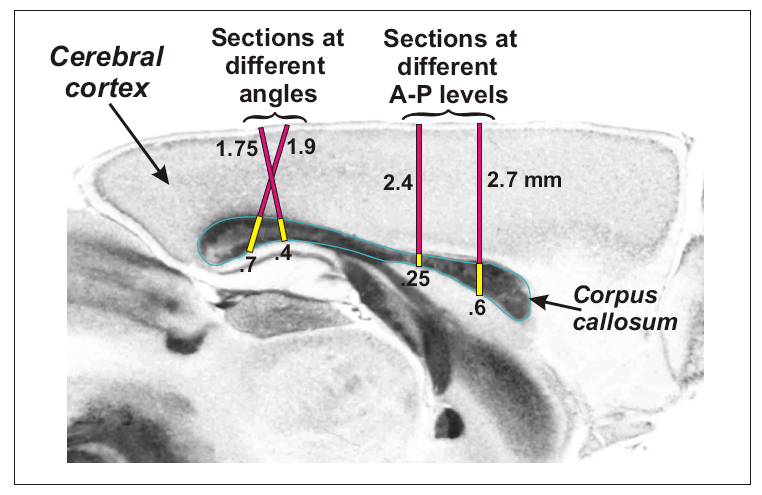 8 Wahlsten 2002
Reality check by CRA9
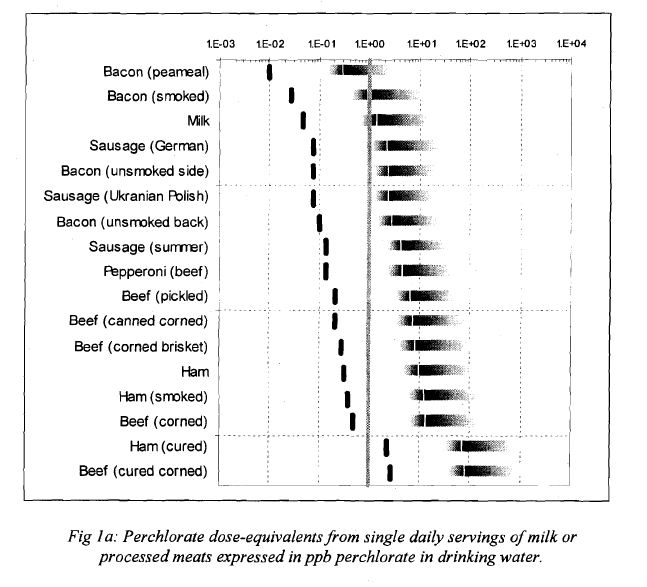 Perchlorate dose-equivalent from single daily servings of milk and processed meats expressed in ppb perchlorate equivalent in drinking water
9 Belzer et al 2004
Reality check by CRA9
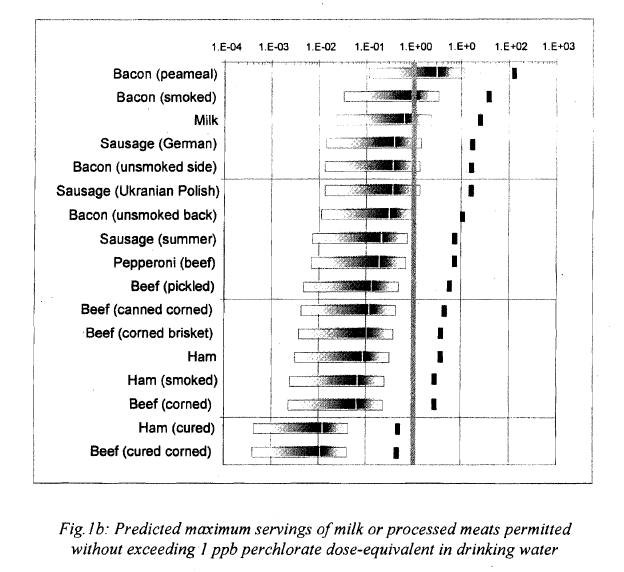 Predicted maximum servings of milk or processed meat permitted without exceeding 1 ppb perchlorate equivalent in drinking water
9 Belzer et al 2004
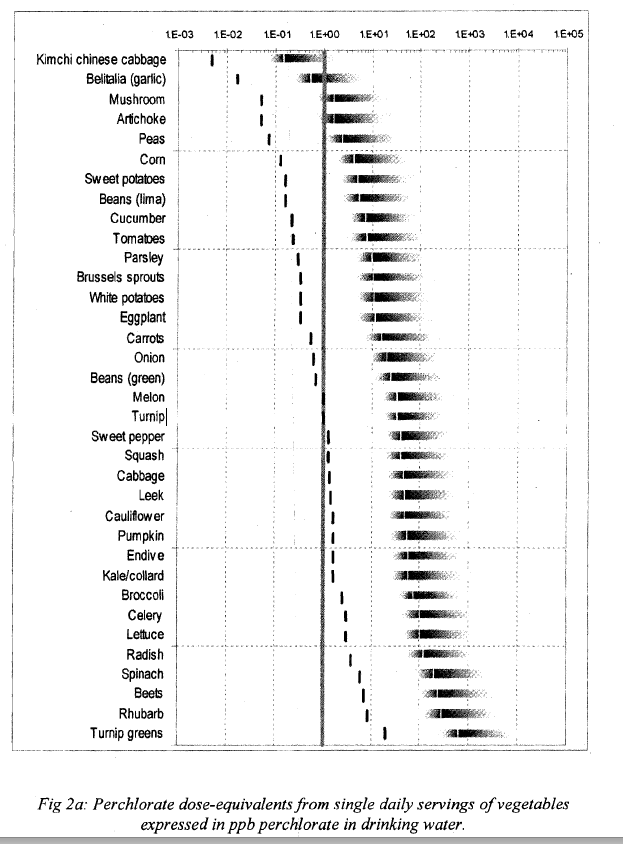 Reality check by CRA9
Perchlorate dose-equivalent from single daily servings of vegetables expressed in ppb perchlorate equivalent in drinking water
9 Belzer et al 2004
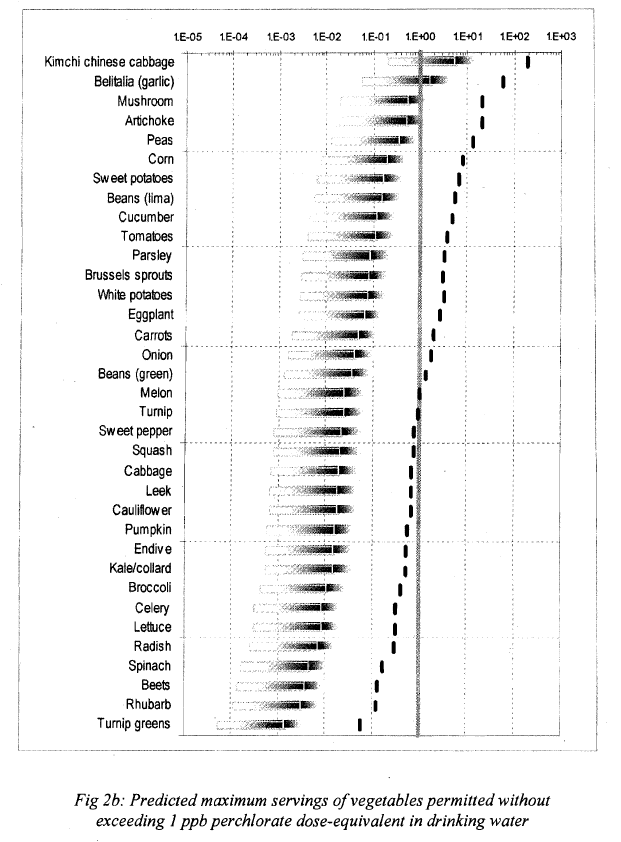 Reality check by CRA9
Predicted maximum servings of vegetables permitted without exceeding 1 ppb perchlorate dose-equivalent in drinking water
9 Belzer et al 2004
Example: Naphthalene10
Single NTP bioassay (10, 30, and 60 ppm)
A very rare cancer was observed
EPA human cancer risk estimate:10-6 ≈1 ppt
1 ppt is below the LOD
$10-30b costs + torts
10 Belzer et al 2006
NTP rat study results11
11 North et al 2008
Reality check12
Implied human incidence/yr from napthalene:
65,905 rare nasal tumors
29,121 olfactory epithelial neuroblastomas
Actual human incidence per year from all causes
910 rare nasal tumors
0.5 olfactory epithelial neuroblastomas
12 Magee et al 2010, RTPh 53:epub
Example: Ozone
Transient respiratory effects
Controlled human subjects testing
Observational epidemiology
Mortality
Ecological epidemiology
‘Policy-relevant background’
Example: Ozone13
13 NAM 2007, p. 14
Implications for science
PP creates pecuniary value for targeted research
Screening level risk assessments are semi-permanent
Precautionary risk assessment
An optimistic path forward
Precautionary risk assessments create artificial value potential value sometimes can be refuted
EPA will not voluntarily allow research to result in lower risk estimates
A market for independent risk assessment